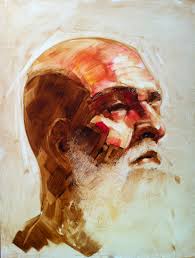 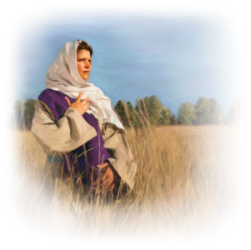 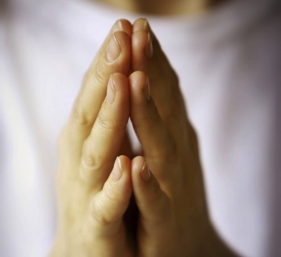 Journée Internationale de Prière 
des Femmes
Tout va Bien
La Femme, le Prophète et la Prière
par Carolyn Sutton
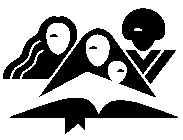 Département des Ministères des Femmes de la Conférence Générale
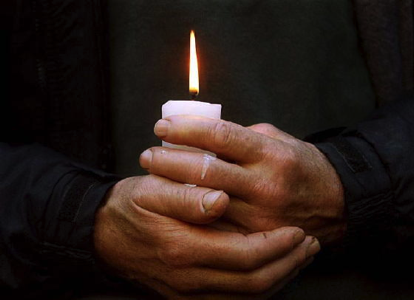 “Prie pour ton papa!”(Un appel à la prière)
Jacques 5:16, NIV
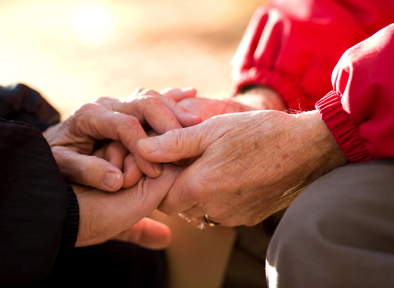 “La prière fervente du juste a une grande  efficace.”
Dieu nous appelle à  Prière d’Intercession
Dieu nous appelle à Prière d’Intercession
“Cela fait partie du plan de Dieu de nous accorder, en réponse à  la prière fervente, ce qu’Il ne nous donnerait pas si nous n’avions demandé ainsi”  
(La Grande Controverse, p. 525).
La Femme
Influente
Noble
Gentille
Spirituelle
Respectueuse
Le Prophète
Saint homme de Dieu
Prédicateur
Enseignant
Guérisseur
Ami de Dieu et de l’homme
“Préparons une petite  chambre sous le toit. . .”
Chambre d’invités  à Sunem
“Ainsi il pourra y demeurer à chaque fois qu’il nous rendra visite.”
   —la Sunamite
“Heureux les miséricordieux, car ils obtiendront miséricorde!” (Mat. 5:7).
“Tu enfanteras un Fils.”
Perdre  connaissance  dans les champs
Mourir à la maison
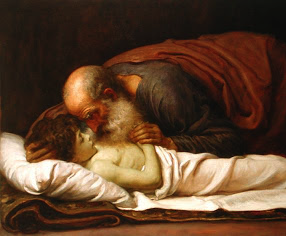 Tragédie à Sunem
Prière d’Intercession  Principe n° 1:  Prier en ayant Foi dans les Promesses de Dieu
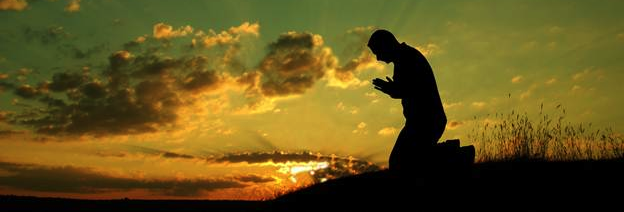 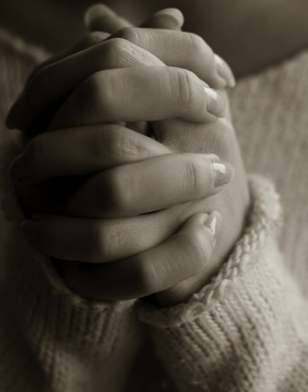 “Approchons-nous avec un cœur sincère, dans la plénitude de la foi,… Retenons fermement la profession de notre espérance, car celui qui a fait la promesse est fidèle” (Heb. 10:22, 23, NIV).
Tout Ira Bien
Un Voyage de Foi
“Une telle foi est nécessaire dans le monde d’aujourd’hui—une foi qui se basera sur les promesses de la Parole de Dieu et qui refusera de lâcher jusqu’à ce que le Ciel entende. Une telle foi nous connecte étroitement avec le Ciel, et nous apporte la force de faire face aux puissances des ténèbres.”
(Prophètes et Rois, p.157).
Un Voyage par la foi
“Par la foi, les enfants de Dieu ont  "soumis des royaumes, exercé la justice, obtenu des promesses. . . mis en fuite des armées étrangères." Hébreux 11:33, 34.” 
(Prophètes et Rois, p. 157)
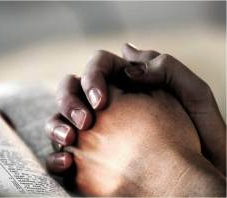 “Et, par la foi, nous pouvons aujourd’hui atteindre les sommets  des plans de Dieu pour nous.” 
(Prophètes et Rois, p. 157).
Un Voyage de Foi
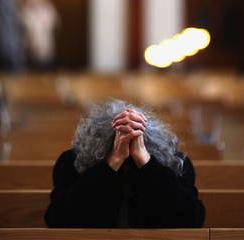 En quelles promesses 
avez-vous mis votre foi?


Jean 3:16
Romains 8:28
Jérémie 29:11
Jean 14:1-3
Lamentations 3:22, 23
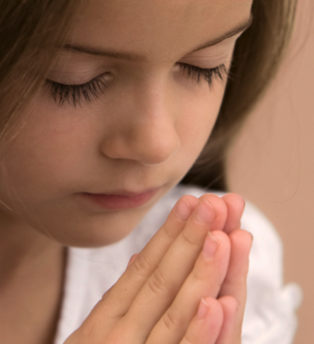 Connaissez vos Promesses!
Tout va Bien!
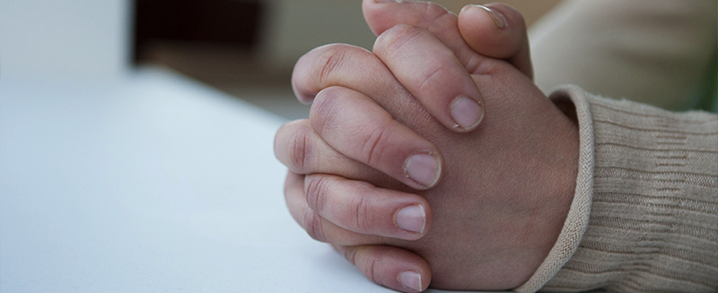 Tout va bien!
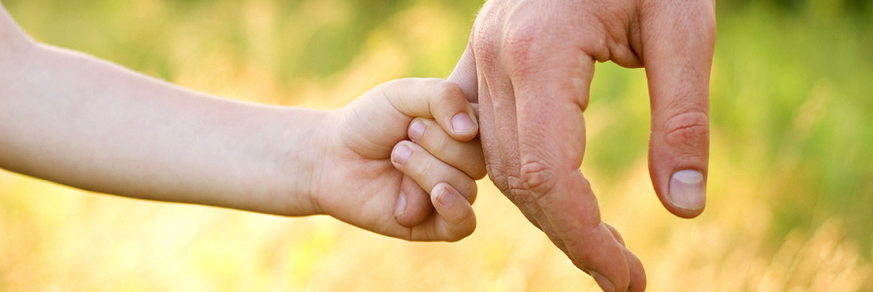 Prière d’Intercession Principe n° 2:  Priez avec Persévérance*
*persistance, patience, endurance
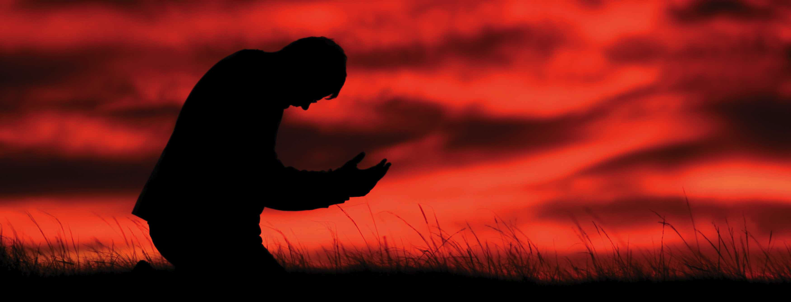 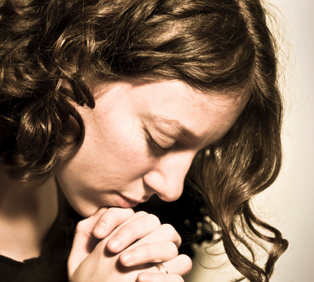 Même quand les autres essaieront de vous décourager de l’intercession ordonnée par Dieu, persévérez!
“. . . L’épreuve de votre foi produit la persévérance” (Jacques 1:3).
Persévérance . . . Patience . . . 
Persistance . . . Endurance . . .
“ . . . courons avec endurance dans la course qui nous est ouverte, en regardant à Jésus . . . qui a enduré la croix, méprisé la honte, et s’est assis à la droite du trône de Dieu.” 
(Heb. 12:1-3)
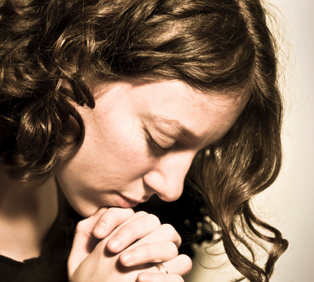 Prière d’Intercession  Principe n° 3:  Priez avec une Sainte Assurance
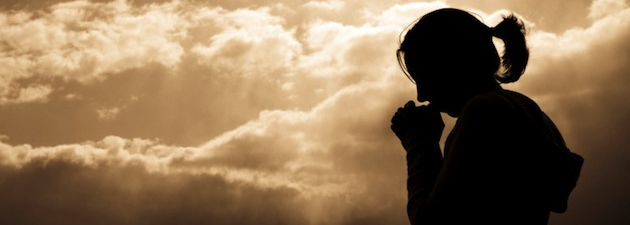 “Ainsi, puisque nous avons un grand souverain sacrificateur qui a traverse les cieux, Jésus le Fils de Dieu, demeurons fermes dans la foi que nous  professons . . . . 16  Approchons avec assurance du trône de la grâce afin de recevoir miséricorde et de trouver grâce pour être secourus dans les moments où nous en aurons besoin”
 (Heb. 4:14, 16).
Venons avec assurance
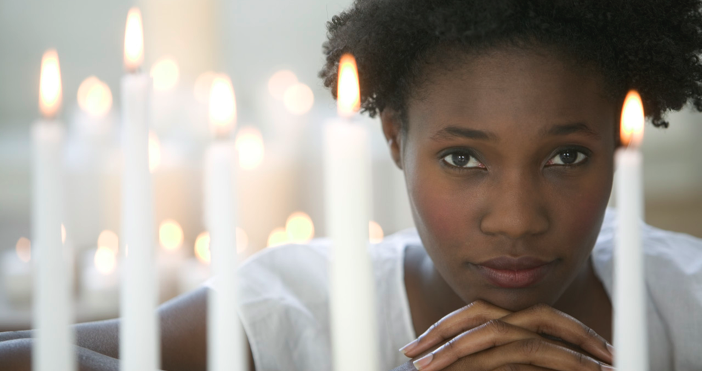 Prière, Attente, Travail
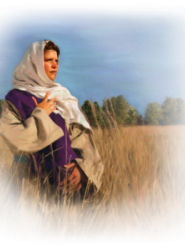 “Ainsi la foi de la femme a été récompensée.  Christ, qui donne la vie, lui a ramené son fils. De la même  manière,  ceux qui Lui seront fidèles seront récompensés  quand, lors de sa venue, la mort perdra son aiguillon et le tombeau sera dépouillé de la victoire qu’il a revendiquée. Alors Il rendra à Ses serviteurs les enfants que la mort aura ravis.” 
(Prophètes et Rois, p. 239)
De la Tragédie au Triomphe
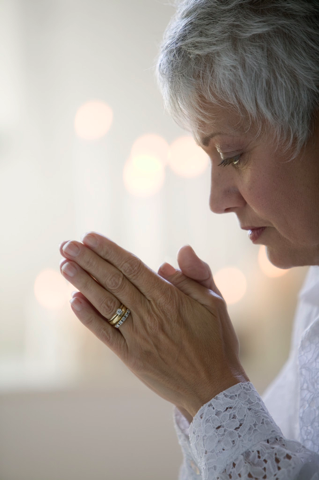 “Ainsi Il est capable de sauver parfaitement ceux qui viennent à Dieu par Lui puisqu’il est vivant pour intercéder pour eux” (Heb. 7:25).
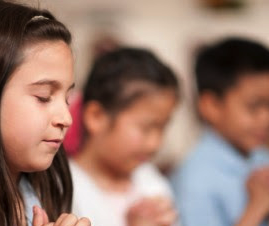 “Christ et les apôtres n’ont-ils pas fait des miracles ? Ce même Sauveur plein de compassion vit aujourd’hui, et Il est prêt à écouter les prières de foi comme lorsqu’Il marchait parmi les hommes”
 (La Grande Controverse, p. 525).
Le Miracle de Mere aux îles Fidji
Tout  va Bien . . . avec Mon Ame
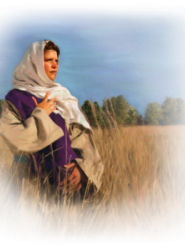 Tout comme la prière de la  Sunamite est devenue la prière du prophète . . . ainsi nos prières deviennent les prières puissantes de Christ, l’intercesseur divin, devant le trône de grâce. 
Oh, puissions-nous ne jamais nous lasser d’intercéder pour les autres – ou pour nous-mêmes!
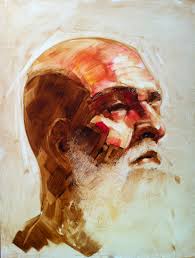 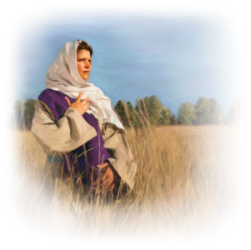 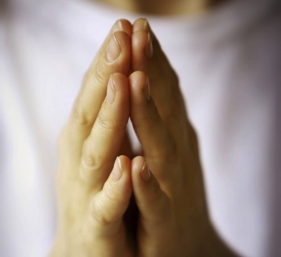 Journée Internationale de Prière des Femmes
Tout va Bien
La Femme, le Prophète 
et la Prière
par Carolyn Sutton
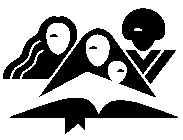 Département des Ministères des Femmes de la Conférence Générale